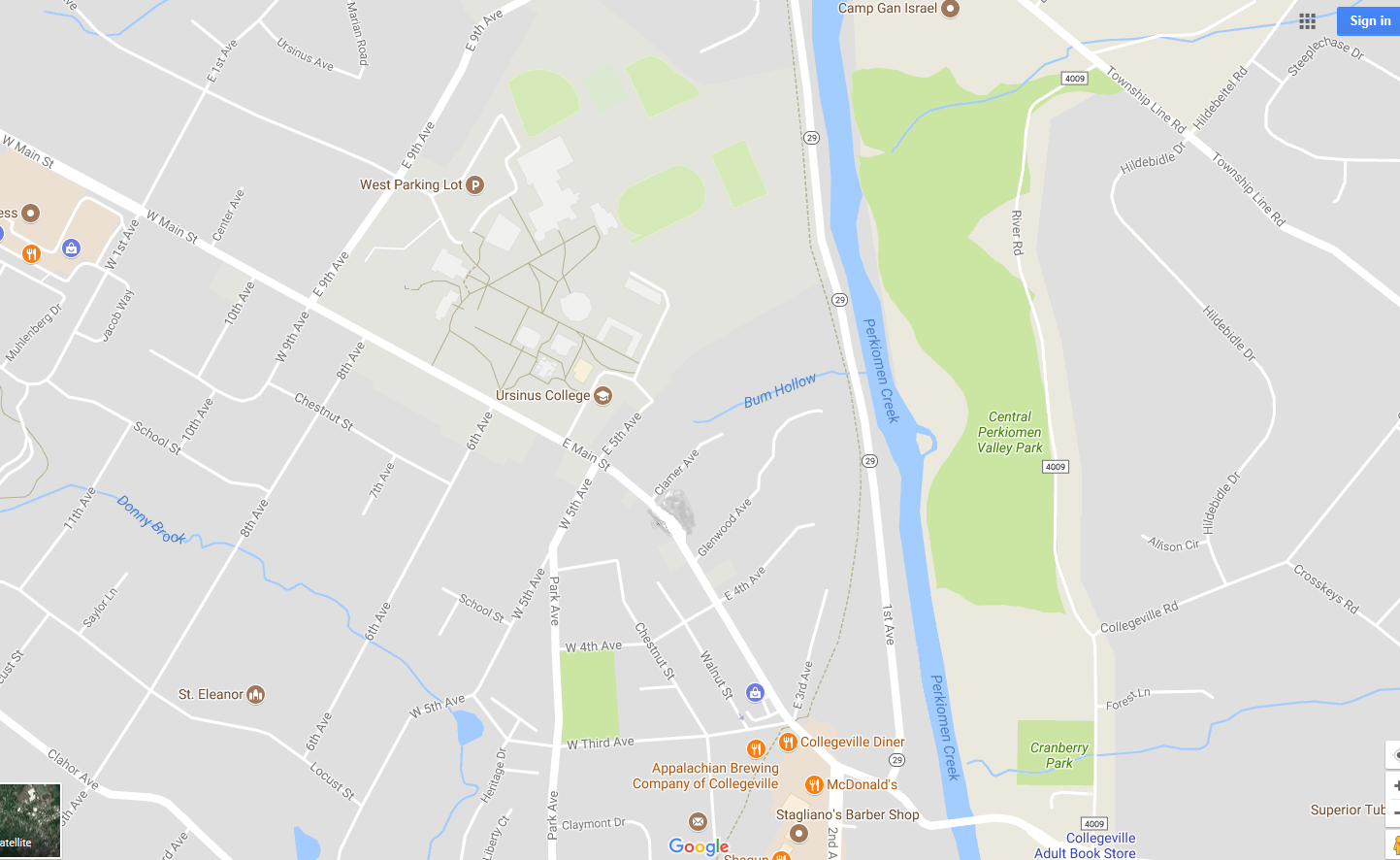 MAP LEGEND KEY
TOP OF MAP
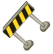 = road closure point
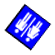 =Porta toilets
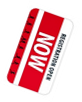 =Registration tent
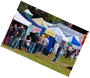 =Vendors
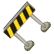 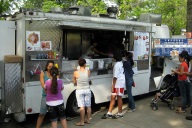 =Food vendors
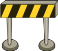 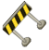 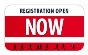 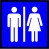 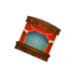 =Dj and Trophies
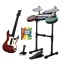 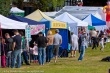 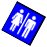 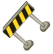 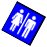 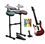 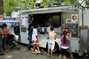 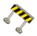 =Brad Mills Band
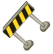 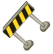 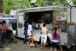 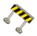 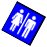 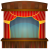 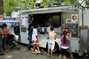 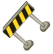 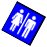 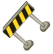